Мини-курс «Фантастические твари»
Выполнил ученик 4 «А» класса
МБОУ Лицей №56
Григорян Альберт
Часть 1.  Виртуальное путешествие-исследование по лугу
Начинается моё путешествие, я захожу в гущу травы на лугу…
В полуметре от    меня скачут кобылки и саранча.




По прутику ползёт божья коровка и ест зелёную тлю.
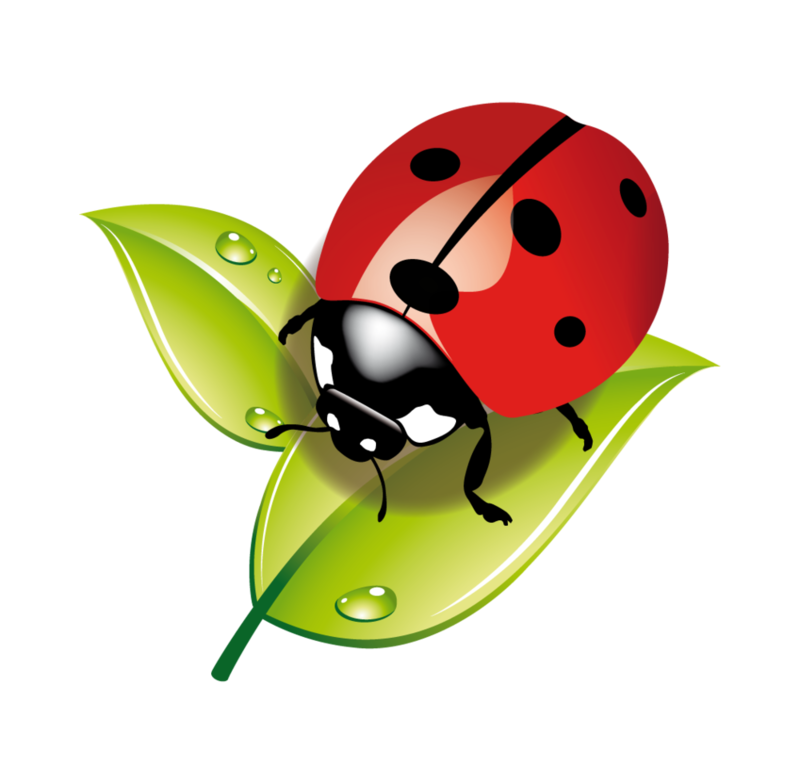 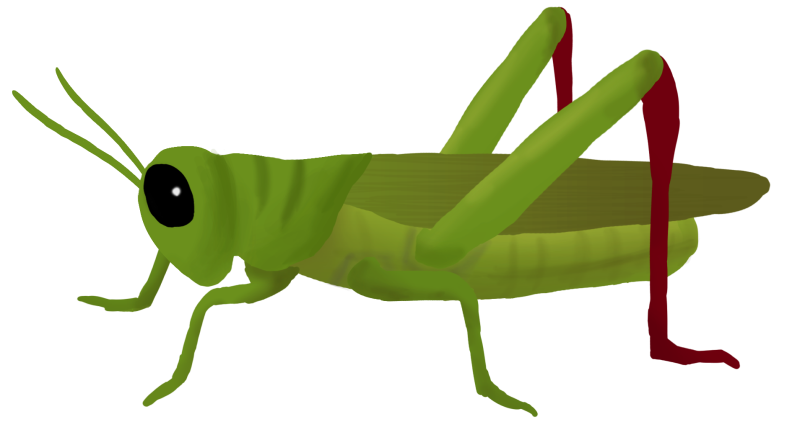 На цветах сидят различные бабочки, среди них есть капустница, голубянки, крапивница, павлиний глаз, лимонница, перламутровка, махаон.
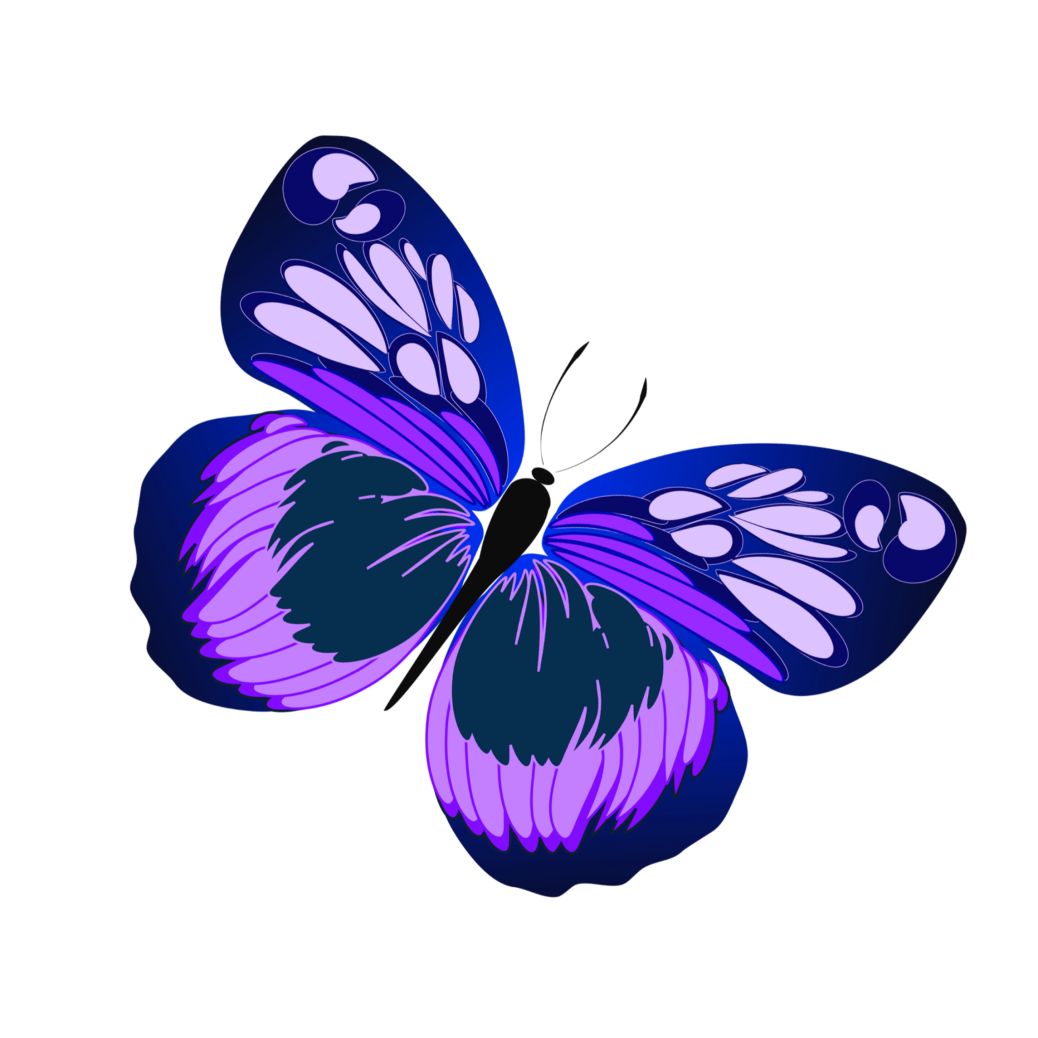 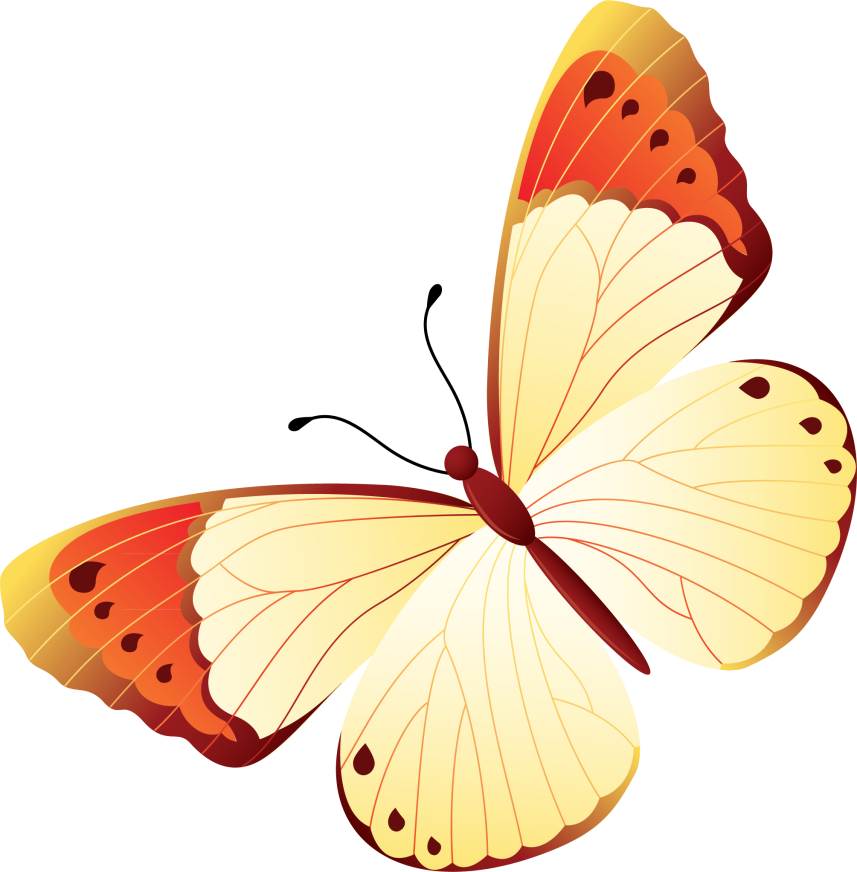 На ярком клевере собирает нектар пчела, а в куполе колокольчика жужжит шмель.



Вот по земле со своим длинным носом тащится долгоносик.
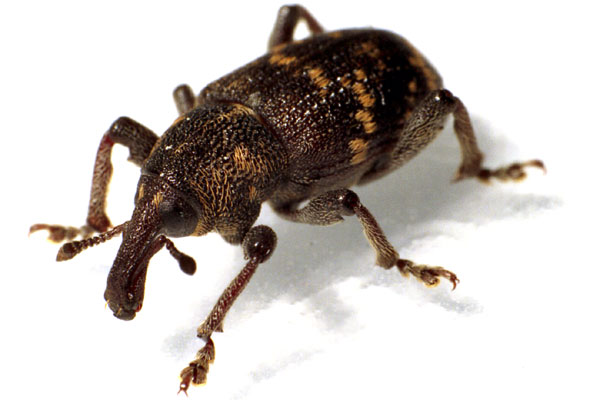 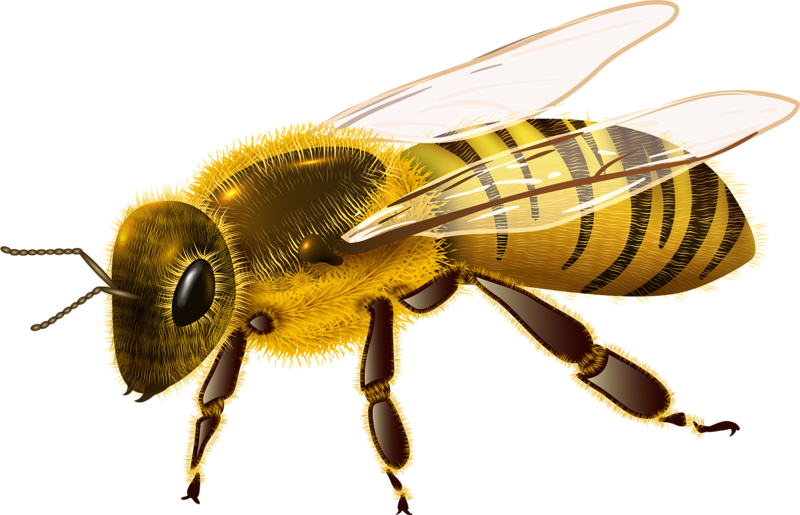 В цветке лилии прячется кузнечик, у него очень длинные задние лапки.




 На камешке сидит жук-бронзовка. На солнце его зелёный панцирь переливается разными цветами.
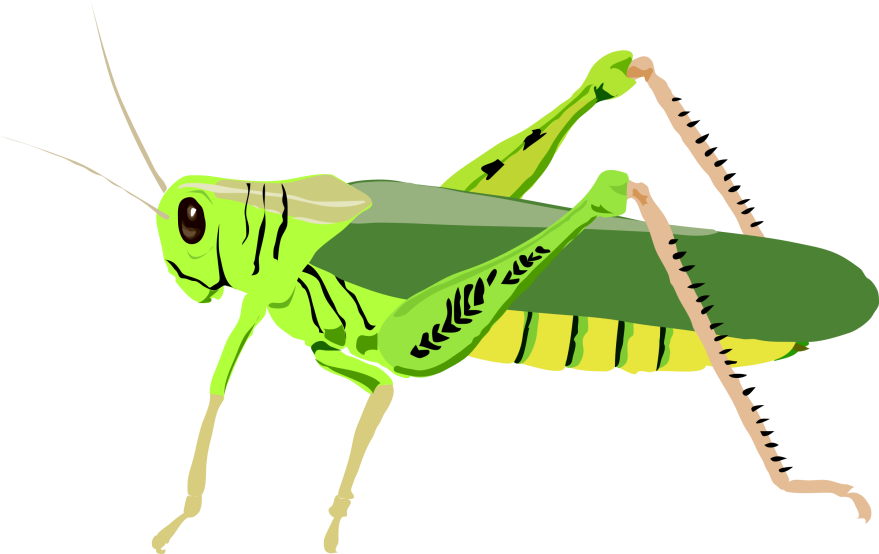 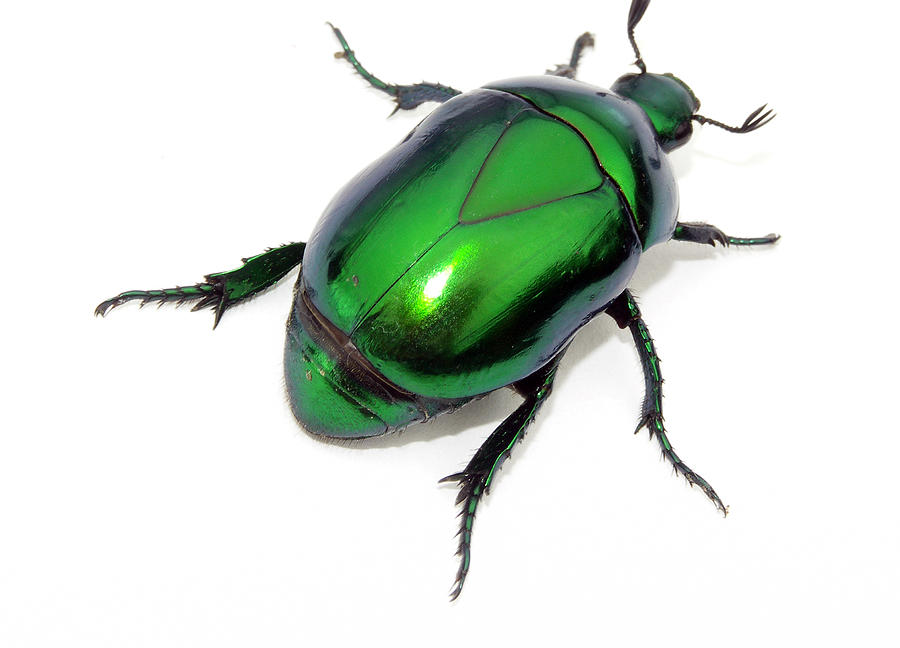 Ползёт жужелица, она вернулась с охоты и несёт во рту маленькую гусеницу.
 




Со скоростью света пробежал мимо меня жук скакун.
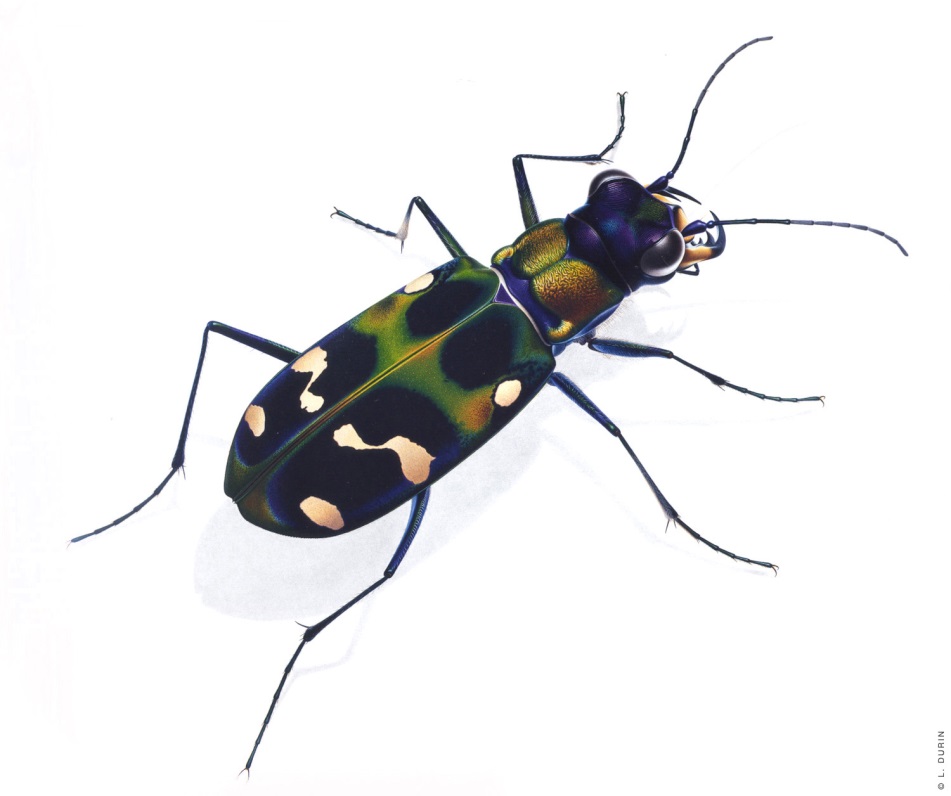 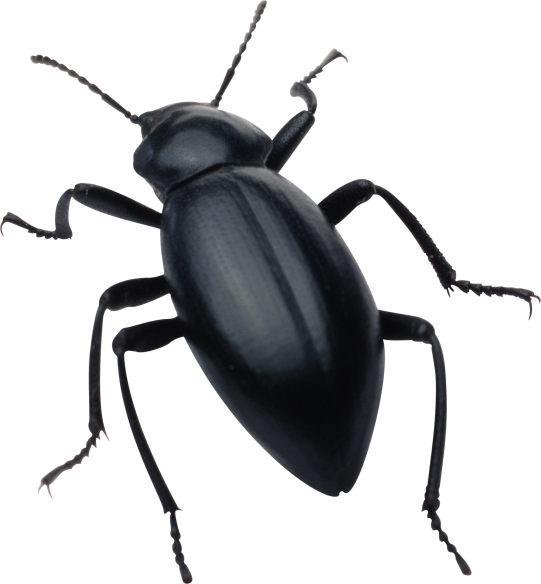 Впереди виднеется гора из земли и веток – это муравейник. К нему линией бегут муравьи в муравейник с добычей.
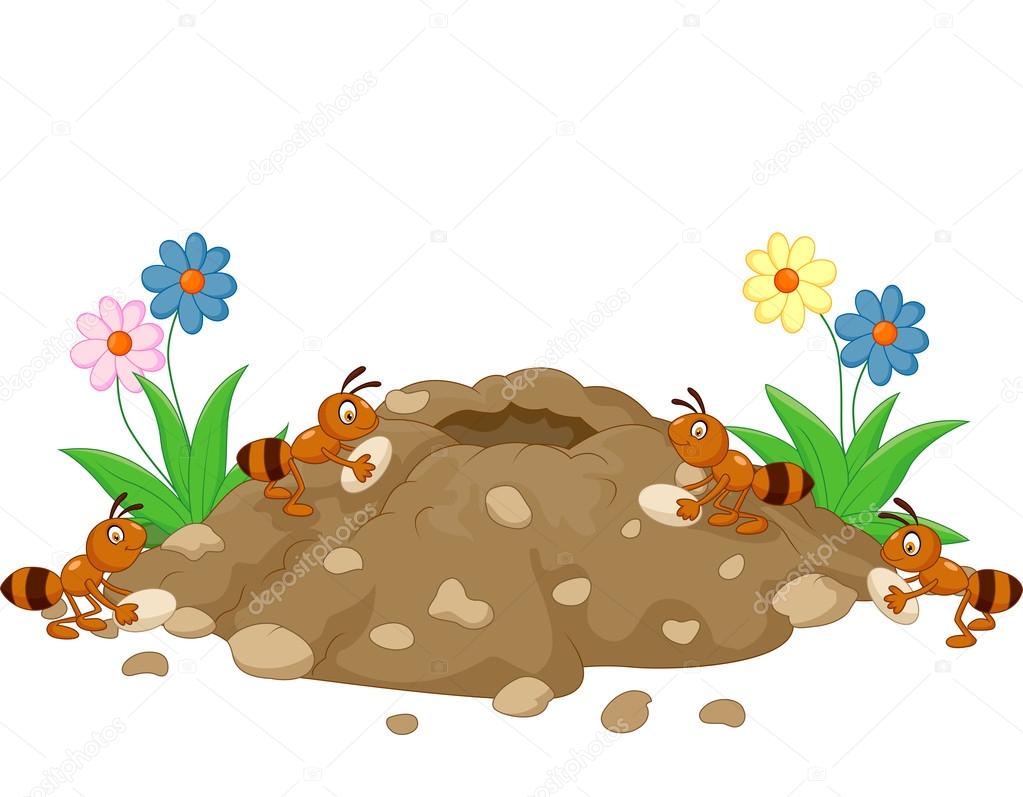 Вот закопался в песке и приготовил там свою хитрую ловушку муравьиный лев.
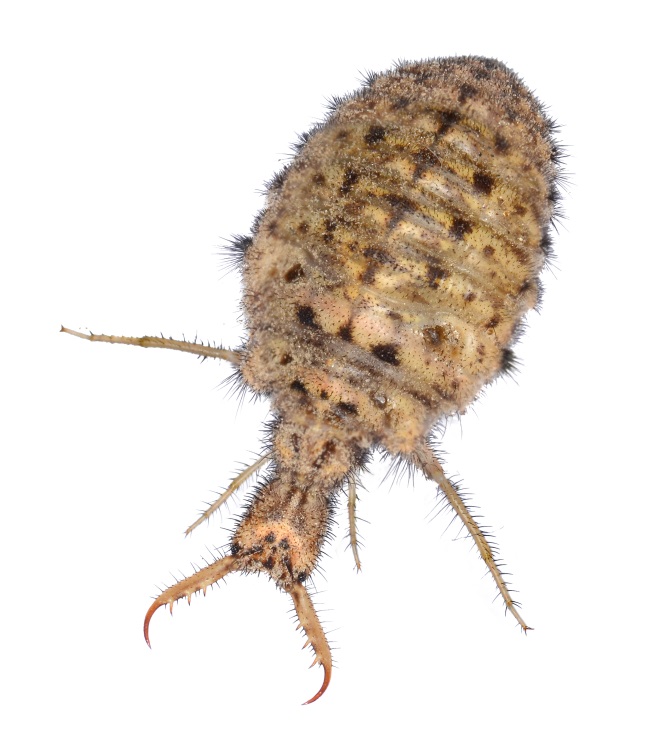 И вот очередную жертву засасывает в воронку-ловушку, со дна которой высовываются клешни муравьиного льва.
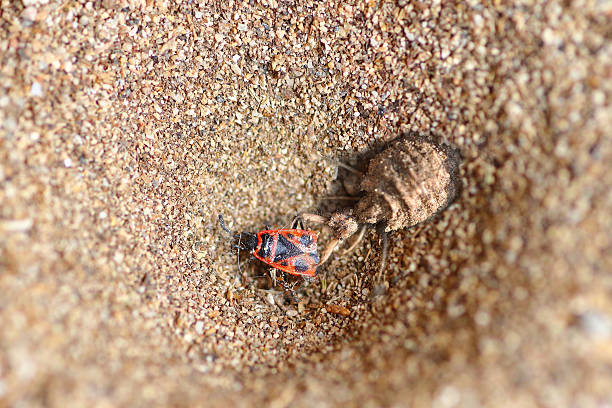 Пробегает пугливая ящерица с саранчой во рту.





   

Мышь полёвка ест        и оглядывается.
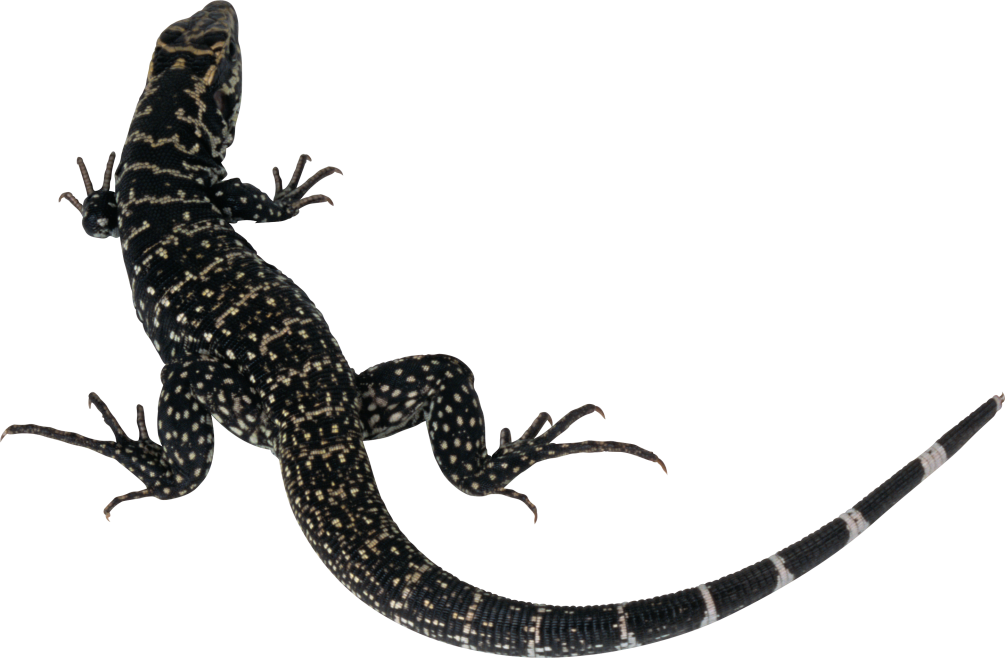 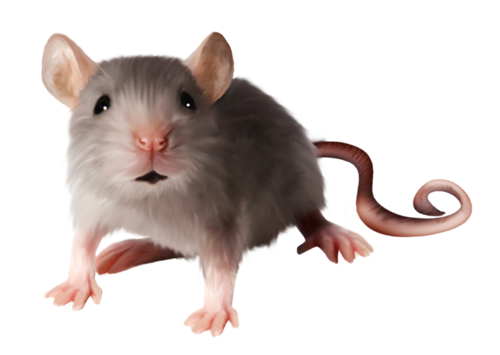 Пластилиновая модель
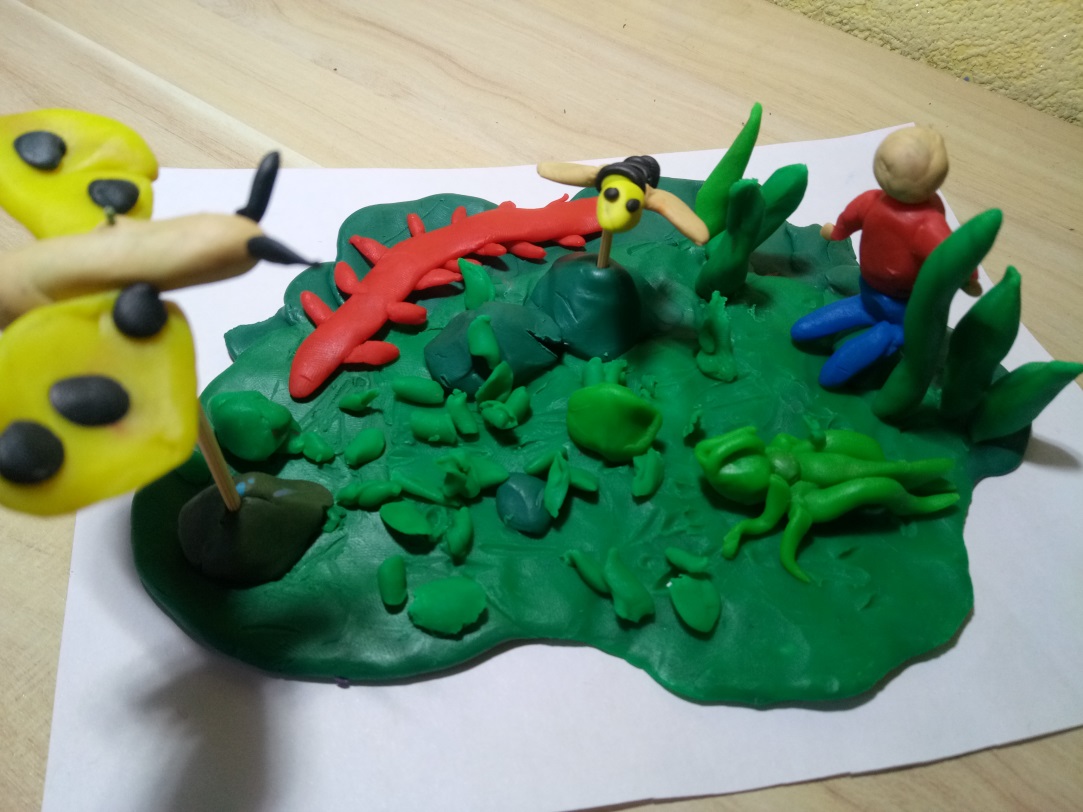 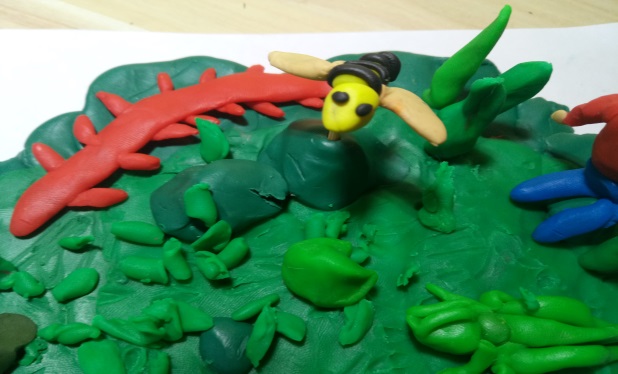 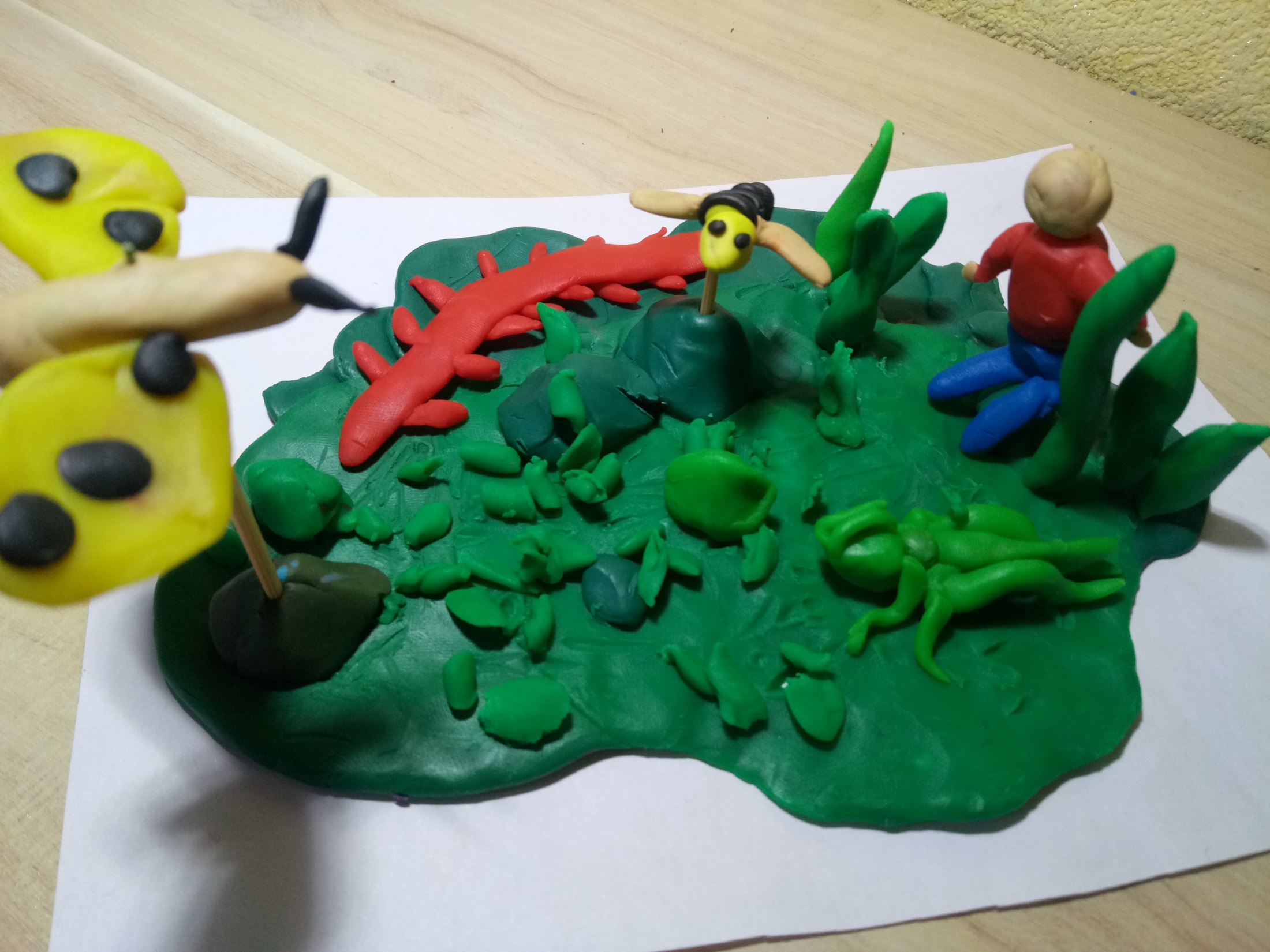 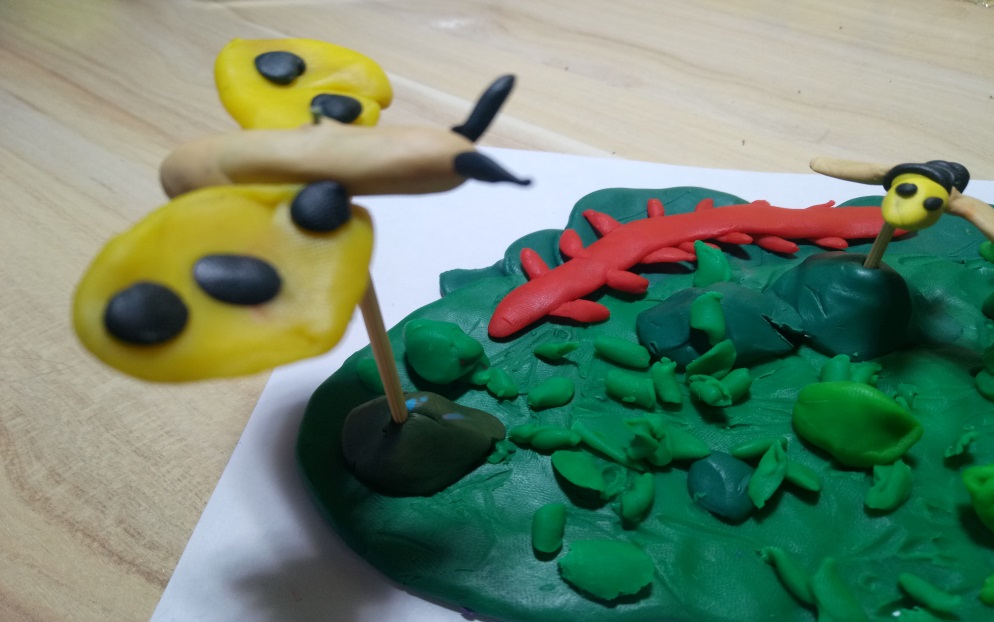 Часть 2.Астробиология.Животные неземного происхождения
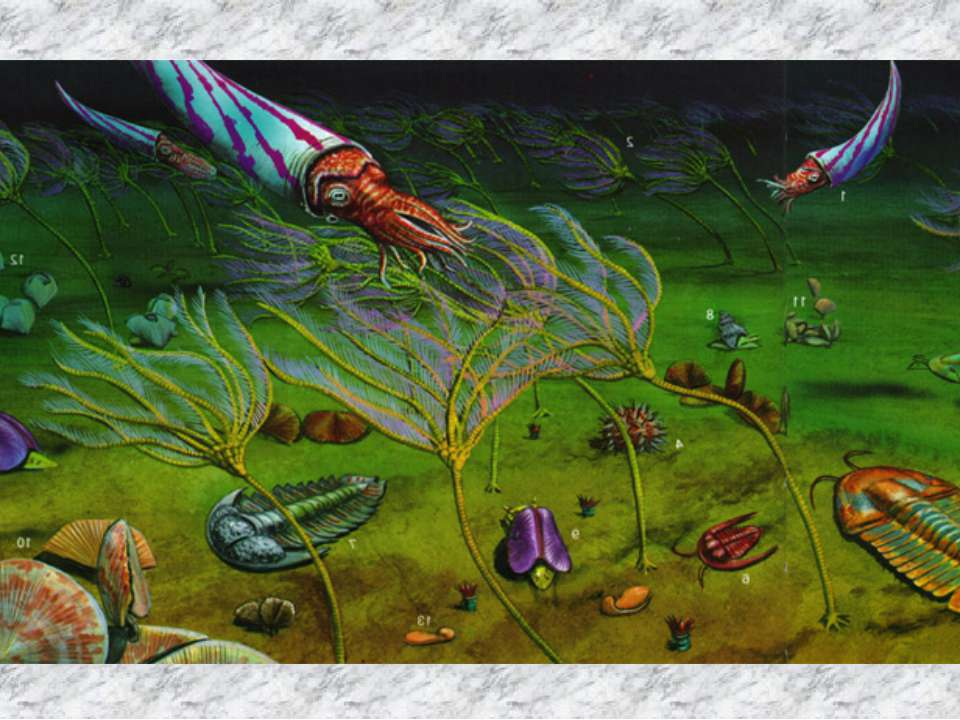 Характеристика планеты
На этой планете жаркий климат и слабое тяготение. Жарким летом до 60 градусов -
земля раскаляется и покрывается трещинами. Из-за слабого тяготения весной вода
вылетает из канав и оседает в трещинах.
Скелет, форма тела и внешние покровы животных, обитающих на этой планете
Беспозвоночное
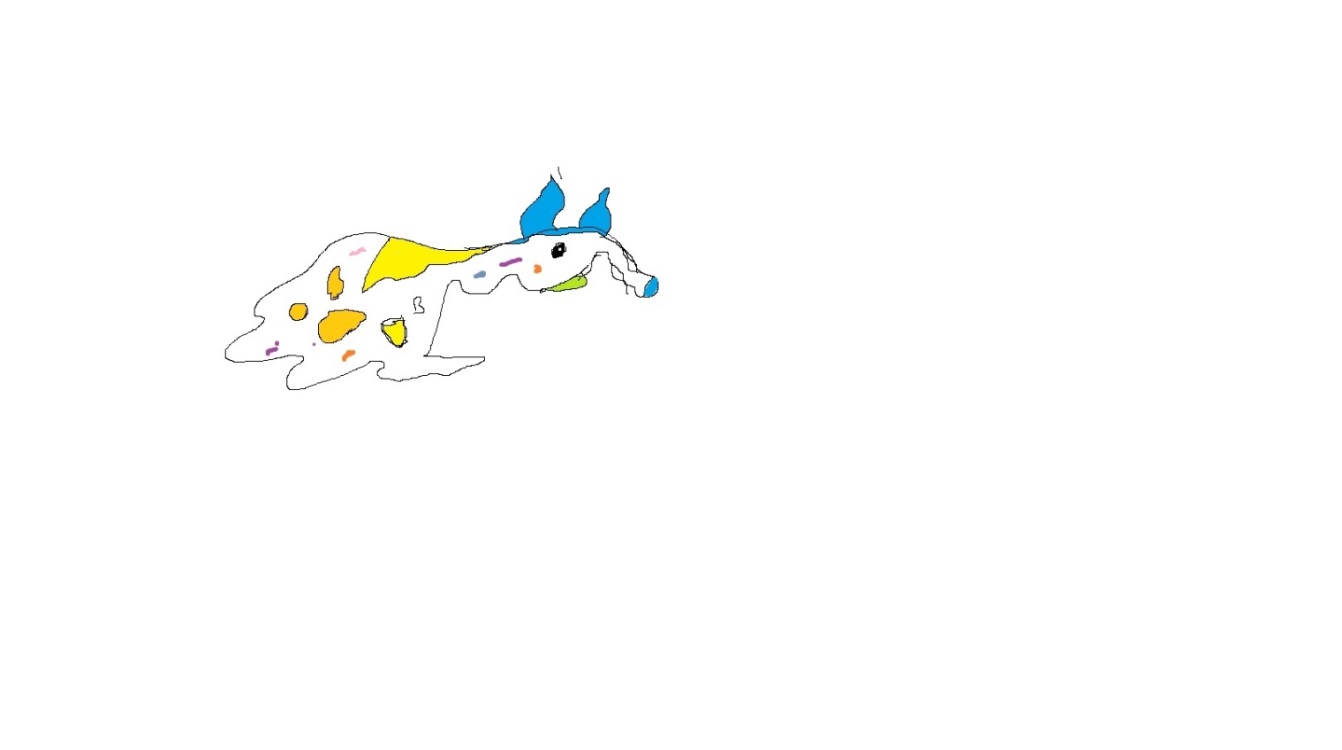 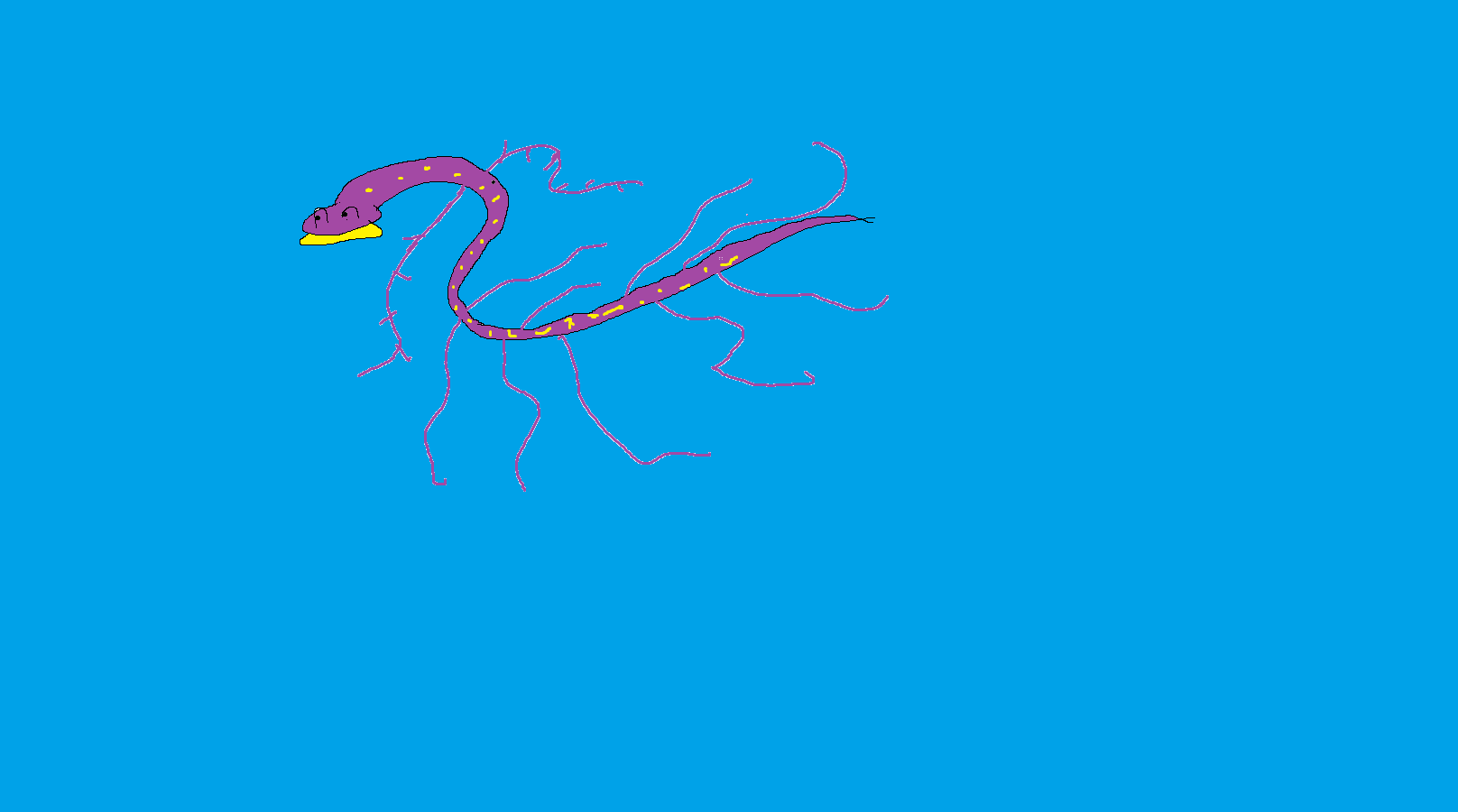 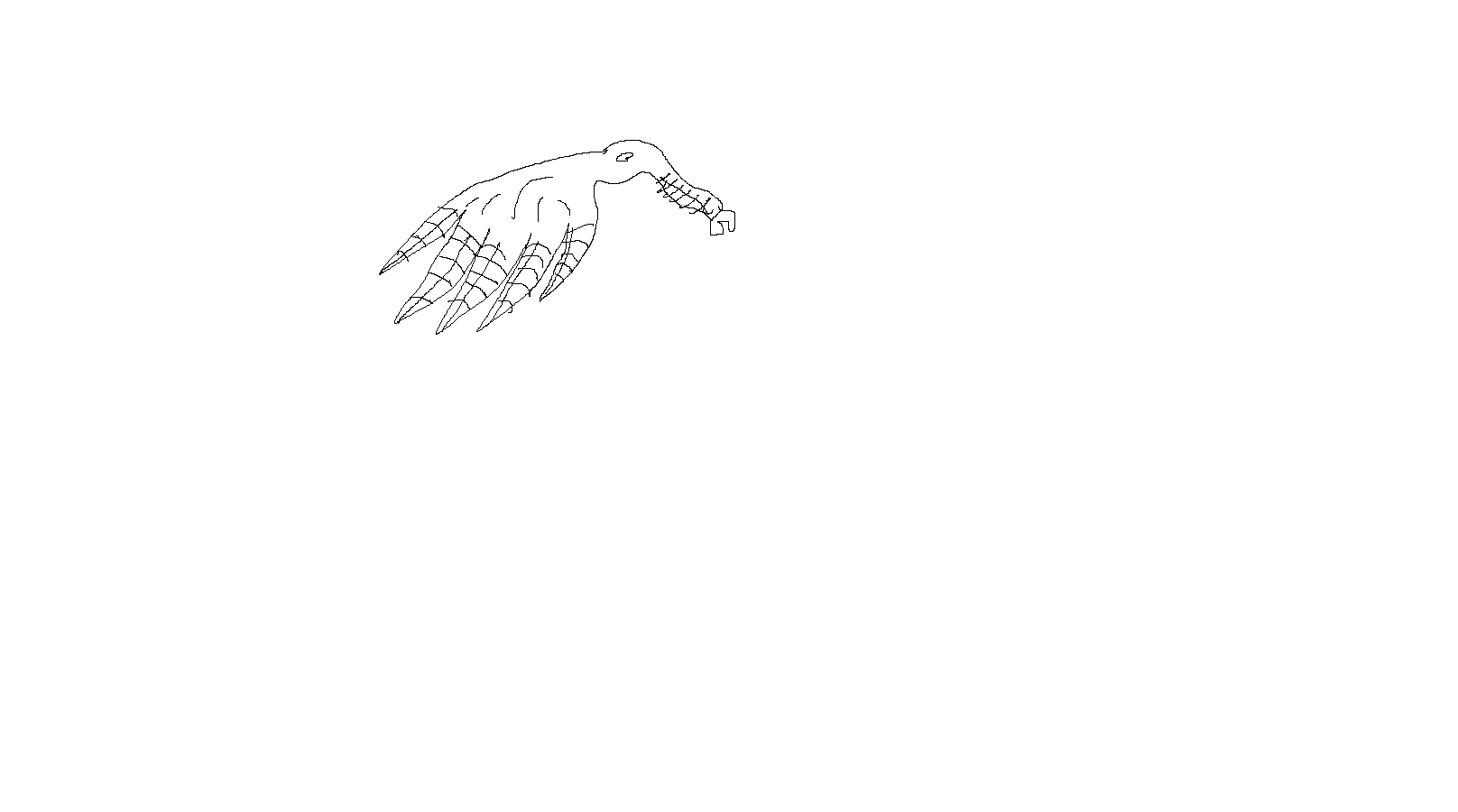 Саминутус - инопланетное хищное 
беспозвоночное животное. Это животное обитает на дне водоёмов. Охотится на мелких рыб и беспозвоночных. Цвет чешуи фиолетовый с жёлтыми пятнами. В сезон когда вода  испаряется или вылетает из канав, это животное может провести до 8 месяцев во влажной пещере.
Поритан - инопланетное позвоночное животное. Обитает на суше. Питается мелкими животными, которых добывает из земли. Прозрачное, но на свету переливается разными цветами.
Информация с зонда
Так как у этой планеты длина орбиты, расстояние от планеты до местного светила, скорость движения планеты вокруг Звезды примерно такие же, как у Земли, то значит там четыре времени года. Сухой и жаркий климат.